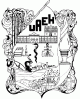 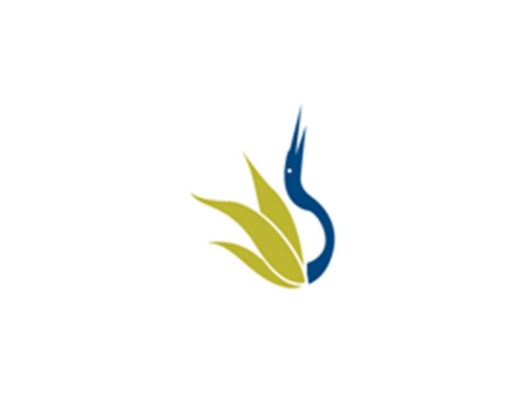 UNIVERSIDAD AUTÓNOMA DEL ESTADO DE HIDALGO
ESCUELA SUPERIOR DE ZIMAPÁN
Licenciatura en Derecho

Tema: Frequency adverbs

L.E.L.I. Paulina Trujillo Castillo

Enero – Junio 2014
Tema: Frequency adverbs

Resumen (Abstract)

La siguiente presentación, muestra algunos de los adverbios de frecuencia más comunes en inglés y cómo utilizarlos de manera correcta.
The following slides, show some of the most common frequency adverbs in English language and how to use them appropiately.
 

 Palabras clave: (keywords)

Frequency, adverb, never, usually, sometimes, always.
Frecuancia, adverbio, nunca, usualmente, a veces, siempre.
Objetivo general: El egresado será capaz de comprender las ideas principales de un discurso oral o escrito acerca de asuntos cotidianos siempre y cuando estos sean expresados de manera simple y clara, para poder relacionarse en su ámbito inmediato de igual manera podrá realizar descripciones básicas de interés personal.
Nombre de la unidad:

UNIDAD II: Daily life


Objetivo de la unidad: 
Al término de la unidad, el estudiante será capaz de hablar acerca de rutinas, hábitos y estados permanentes propios y de otras personas, haciendo énfasis en el uso de la S para 3as personas.
Tema:

3.4 Frecuencia de las acciones

Introducción:

When we talk about daily routines, habits and/ or permanent states, we usually want to say how frequently we do these actions; to indicate that, we can use adverbs of frequency.
Desarrollo del Tema:

USE

To talk about how often we do things. For example:
He always dances when listens to music!
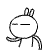 Frequency adverbs are:
100%
0%
Hardly ever
Always
Often
Never
Usually
Sometimes
Word order of frequency adverbs.
Frequency adverbs go after the verb to be.
Frequency adverbs go before other verbs.
I’m usually happy.
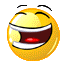 He often eats bananas.
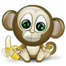 TIPS!
We can use always, usually and often in negative sentences and also in affirmative, but the other adverbs just for affirmative.
There are more frequency adverbs (ocassionally, generally, etc.) but the ones on the table are the most common.
Bibliografía del tema:

Redston, C. Cunningham, G. (2005). Face2Face ElementaryTeacher’s Book. Cambridge, London. Cambridge University Press.

Redston, C. Cunningham, G. (2005). Face2Face ElementaryWorkbook. Cambridge, London. Cambridge University Press.

Evans, V. Dooley, J. (2002).Enterprise Coursebook 1.Newbury, Berkshire. Express Publishing.

Evans, V. Dooley, J. (2002).Enterprise Workbook 1.Newbury, Berkshire. Express Publishing.

Evans, V. Dooley, J. (2002).Enterprise Grammar Book 1.Newbury, Berkshire. Express Publishing.